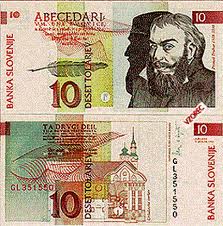 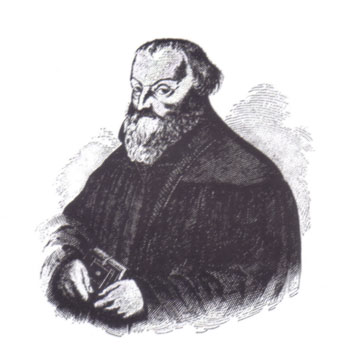 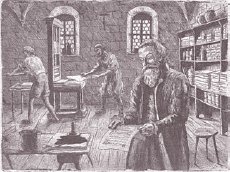 Primož Trubar
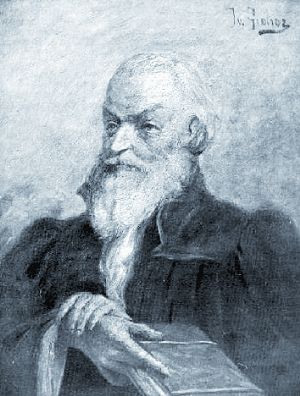 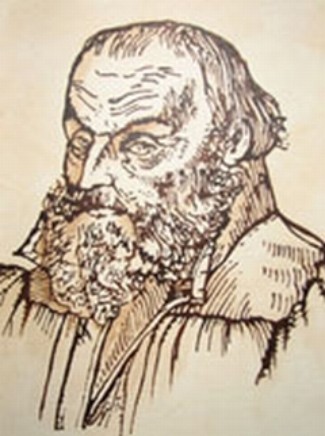 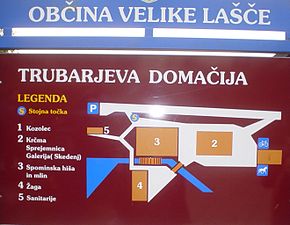 Rojstvo:
1508
Rašice pri Velikih Laščah
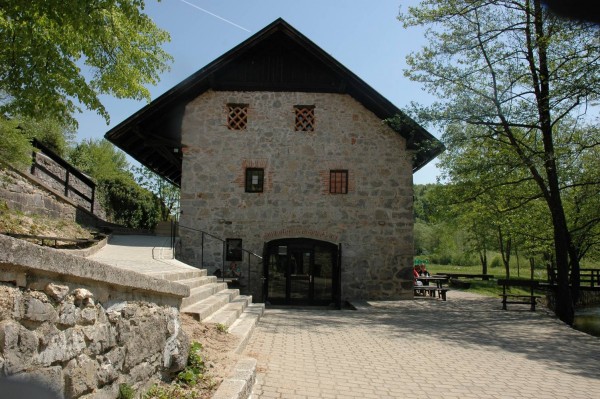 Splošno:
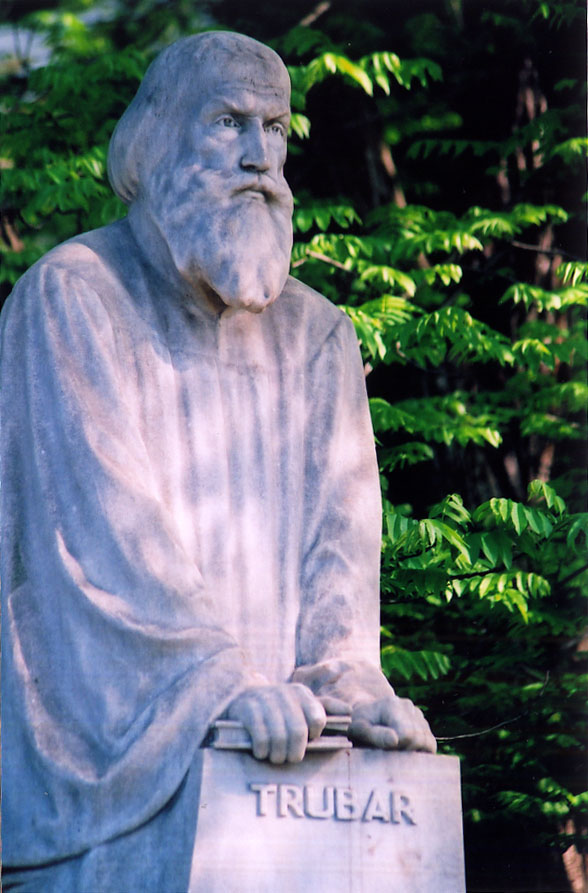 Šolanje: Reka, Salzburg
Študij v Trstu (pri tržaškem škofu Bonomu)
Kasneje na Dunaju
Nekaj časa pridiga v Ljubljani, Laškem

Vodilna osebnost slovenskega protestantizma
začetnik slovenskega knjižnega jezika 
Začetnik slovenske književnosti.
škof Tekstor ga prežene v pregnanstvo.
Trubar ponovno v Ljubljani kot superintendent = nadzornik cerkvene občine, prvi pridigar. 
L. 1565 ponovno zbeži v Nemčijo (Lauffen, Derendingen). 
Smrt: Derendingen, 1586
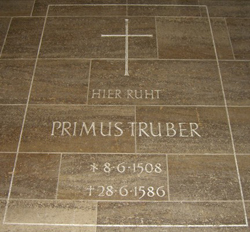 Dela:
22 knjig v slovenskem jeziku, 2 v nemščini.

Katekizem, Abecednik, Prvi slovenski knjigi
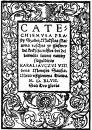 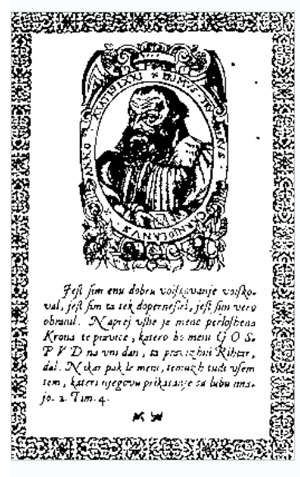 Katekizem, Abecednik
1550/51 prvi slovenski knjigi (potreba po izobrazbi, združena z verskimi cilji)
Catechismus in der windischen Sprach in Abecedarium prvotno natisnjeni v gotici, kasneje tudi v latinici.
Izšli v Tuebingenu
avtorjev psevdonim: Rodoljub ilirski
Čez mejo ju je pretihotapil v sodih z vinom z dvojnim dnom
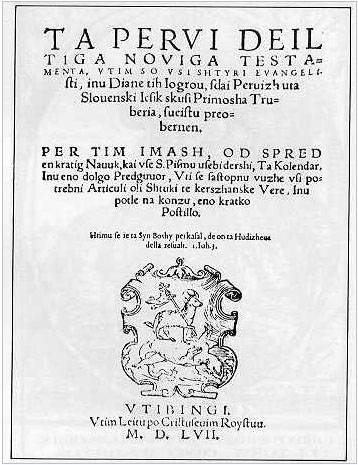 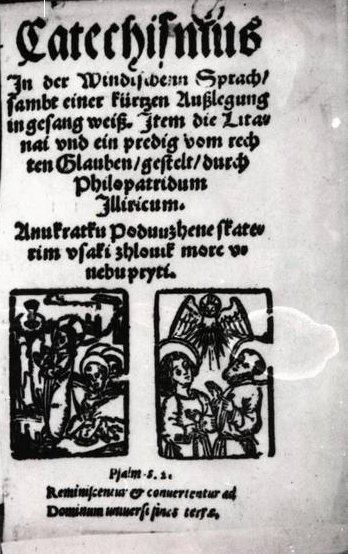 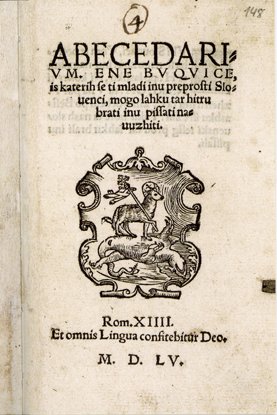 Katekizem      zapisane osnove protestantske vere
Abecednik        učbenik za učenje branja 
 za osnovo knjižnega jezika uporabi takratni ljubljanski  mestni govor
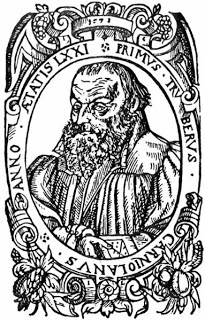 Viri:
http://sl.wikipedia.org/
http://www.geocities.com/
http://www.hervardi.com/
http://www2.arnes.si/
KONEC